Type is Arial
Heading: Use Arial Bold 100pt
Jane Doe, PhD; John Smith, MD; Frederick Jones, MD.   |   Group Name and/or University of Affiliation Goes Here
Go to View>Guides to view layout guidelines
Subhead: Arial Bold 54pt
SUBHEAD CAPS LOOSE SPACING*
Use Arial 36pt for body text. 
Morbi quis ullamcorper erat, at consectetur ante. Duis placerat purus sed efficitur viverra. Phasellus nec congue nulla. Donec at faucibus nunc, interdum pharetra neque. Vestibulum vel nisl vestibulum, gravida mi facilisis, feugiat nunc, mi id ultrices aliquam, elit eros ultrices lectus, sit amet.
Subhead: Arial Bold 54pt
SUBHEAD CAPS LOOSE SPACING*
Use Arial 36pt for body text. 
Morbi quis ullamcorper erat, at consectetur ante. Duis placerat purus sed efficitur viverra. Phasellus nec congue nulla. Donec at faucibus nunc, interdum pharetra neque. Vestibulum vel nisl vestibulum, gravida mi facilisis, feugiat nunc, mi id ultrices aliquam, elit eros ultrices lectus, sit amet. Vestibulum vel nisl vestibulum, gravida mi facilisis, feugiat nunc. Proin ut massa maximus, dignissim arcu nec, imperdiet risus. Ut egestas, mi id ultrices aliquam, elit eros ultrices lectus, sit amet ullamcorper magna dui eget lacus. Curabitur eu pharetra nisi. Donec at faucibus nunc, interdum pharetra neque.
*Character spacing can be set to “loose” in the Home Tab on the Toolbar below font name
Morbi quis ullamcorper erat, at consectetur ante. Duis placerat purus sed efficitur viverra. Phasellus nec congue nulla. Donec at faucibus nunc, interdum pharetra neque. Vestibulum vel nisl vestibulum, gravida mi facilisis, feugiat nunc. Proin ut massa maximus, dignissim arcu nec, imperdiet risus. Ut egestas, mi id ultrices aliquam, elit eros ultrices lectus, sit amet ullamcorper magna dui eget lacus. Curabitur eu pharetra nisi. Donec at faucibus nunc, interdum pharetra neque. Morbi quis ullamcorper erat, at consectetur ante. Duis placerat purus sed.
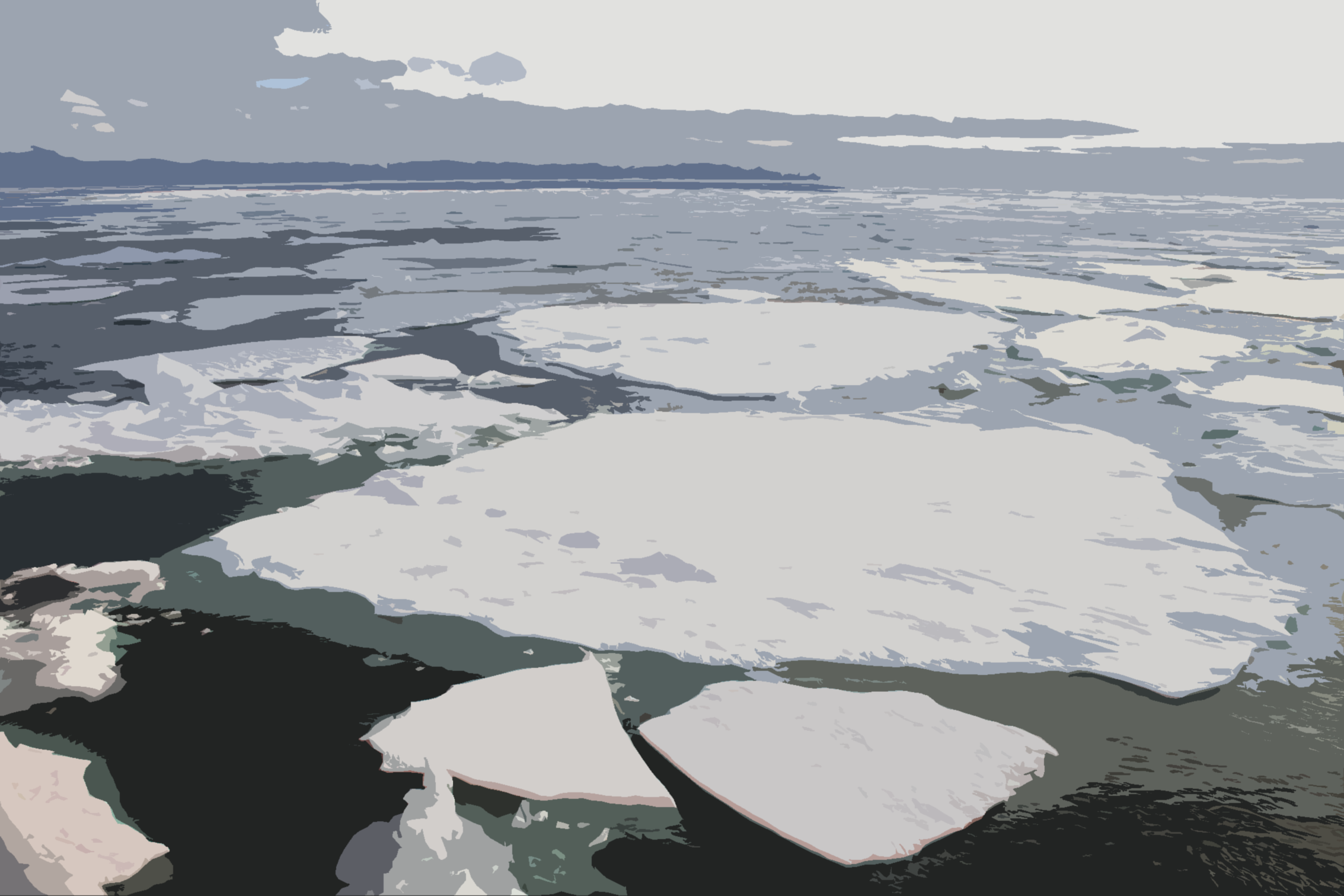 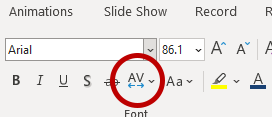 Caption: Use Arial 36pt italic. Photos, illustrations and charts may be placed anywhere in line with text.
Fig 1: Use Arial 36pt italic.
Primary Green
#3E854B
Subhead: Arial Bold 54pt
SUBHEAD CAPS LOOSE SPACING*
Use Arial 36pt for body text. 
Morbi quis ullamcorper erat, at consectetur ante. Duis placerat purus sed efficitur viverra. Phasellus nec congue nulla. Donec at faucibus nunc, interdum pharetra neque. Vestibulum vel nisl vestibulum, gravida mi facilisis, feugiat nunc. Proin ut massa maximus, dignissim arcu nec, imperdiet risus. Ut egestas, mi id ultrices aliquam, elit eros ultrices lectus, sit amet ullamcorper magna dui eget lacus. Curabitur eu pharetra nisi. Cras feugiat interdum felis, vel viverra massa semper ut. Duis placerat purus sed efficitur viverra. Phasellus nec congue nulla. Donec at faucibus nunc, interdum pharetra neque. Morbi quis ullamcorper erat, at consectetur ante. Duis placerat purus sed efficitur viverra. Phasellus nec congue nulla.
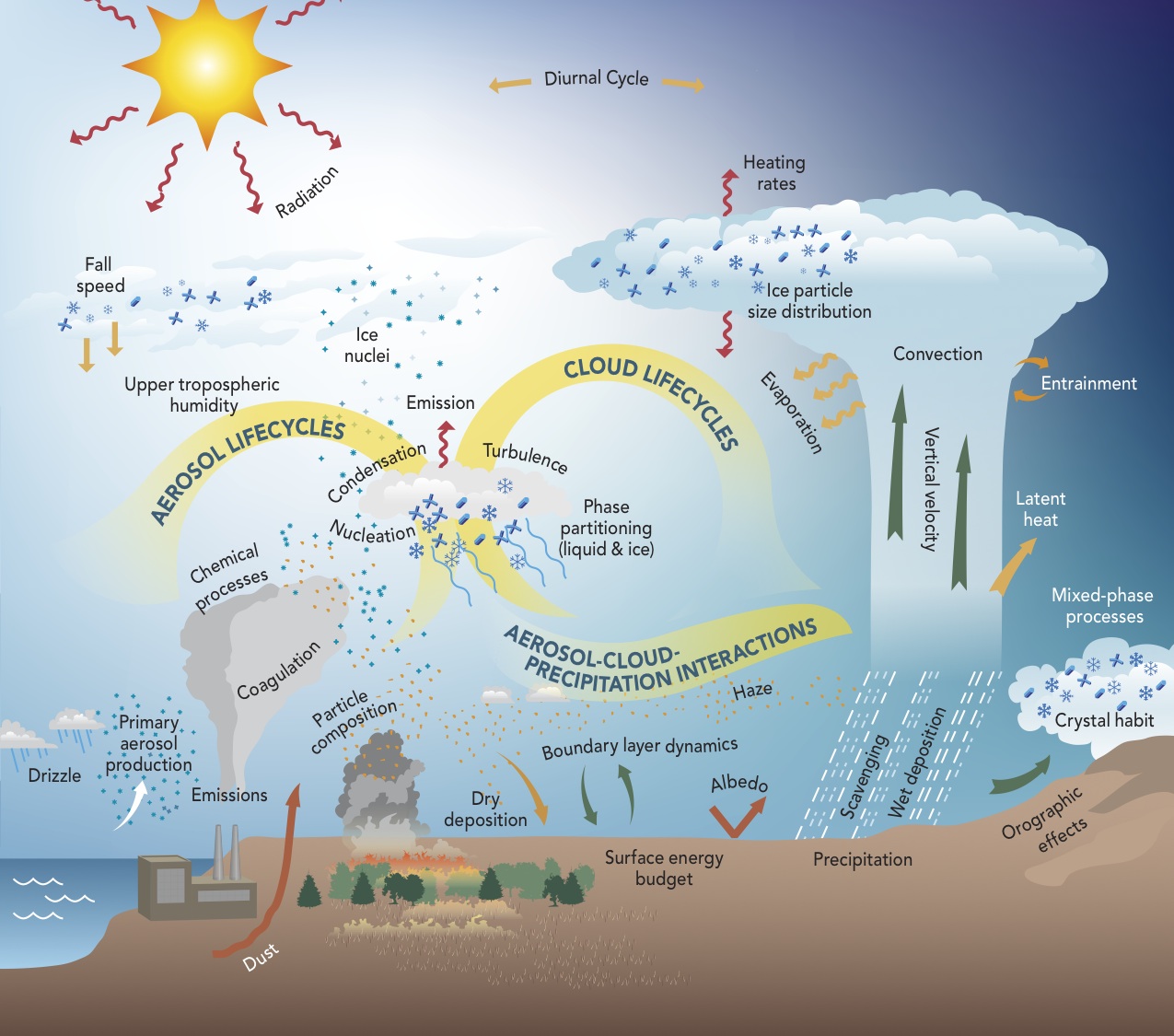 Blue
#0070C1
Light Green
#4EA85F
Caption: Use Arial 36pt italic. Photos, illustrations and charts may be placed anywhere in line with text.
Fig 2: Use Arial 36pt italic.
Dark Gray
#404040
Acknowledgments:
Contact Information:
Lorem ipsum, consectetur adipiscing elit. 
Lorem ipsum, consectetur adipiscing elit. 
Lorem ipsum, consectetur adipiscing elit.
Use Arial 36pt italic for body text. Morbi quis ullamcorper erat, at consectetur ante. Duis placerat purus sed efficitur viverra. Phasellus nec congue nulla. Donec at faucibus nunc, interdum pharetra neque. Vestibulum vel nisl vestibulum..
Additional Logos can be placed in line with the DOE logo 
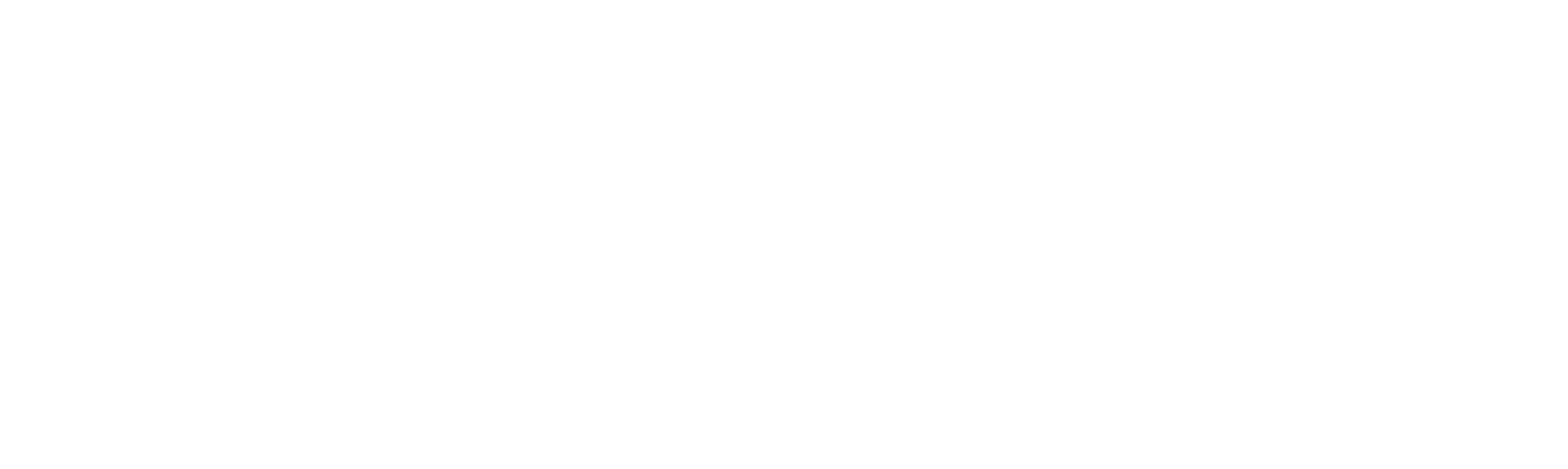 [Speaker Notes: Want to record video to go with your poster? See how here.]